WBS 475.04.08 Field Mapping System
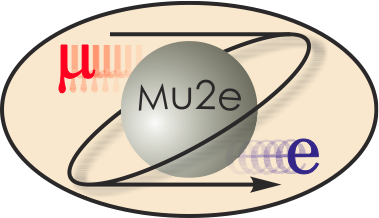 Michael Tartaglia
L3 for Magnetic Field Mapping
DOE CD-2 Review
October 21-24, 2014
Solenoid Team
Mike Tartaglia – L3 Manager for Field Mapping System
18 years in TD magnet test operations, magnetic measurement and analysis
TD Test & Instrumentation Department Head since May 1, 2014
Team
Marc Buehler, Associate Scientist in Magnet Systems Dept.
And students
Mau Lopes, Associate Scientist in Magnet Systems Dept.
And students
Charles Orozco, Co-op Mechanical Engineer
Konstantinos Vellidis, Guest Engineer
2
M. Tartaglia - Mu2e CD-2 Review
October 21-24, 2014
Requirements
Field Mapping System Requirements – Docdb#1275
In Summary: 
Verify that the solenoid system meets all magnetic field requirements (Docdb #1266)
Monitor fields in critical regions of the muon beamline during solenoid operation
Obtain precision field maps of the DS spectrometer and calorimeter regions at nominal & calibration operating currents
3
M. Tartaglia - Mu2e CD-2 Review
October 21-24, 2014
Requirements
In Greater Detail:
Map {Bx,By,Bz} along DS bore (0<R<70cm)
DS-only during commissioning – QA check of DS magnetic field
Final magnetic configuration; DS at reduced currents (calibration settings)
Most demanding – precise tracker region requires dB/B~10-4
Map {Bz,Br} and {dBz/dz} in PS along HRS bore (limited to R<17cm)
PS-only during commissioning – QA check of PS magnetic field, HRS permeability
Final magnetic configuration (all solenoids powered)
Map {Bz} into PS/TS1 and DS/TS5 collimators (limited to R<15cm) 
Final magnetic configuration; TS adjustments and trim power supply settings
Monitor {B} in DS spectrometer region during Mu2e operation
Monitor {Bz} and {dBz/dz} along TS1, TS3u, TS3d, TS5 collimators (R~15cm)
Measure straight section continuous negative gradients, final magnetic configuration
Perform Electron Source Test (off project)
Map electron transport through TS, final magnetic configuration
4
M. Tartaglia - Mu2e CD-2 Review
October 21-24, 2014
Design
DS Field Mapper
Probe positioning mechanism, similar to CMS solenoid mapper 
Axial motion along precise DS detector support rails
Modern calibrated 3D Hall probes at fixed {Ri} on rotating “propellers”
Shaft extension to map into TS5 collimator
Z drive: stepper air motor, piezo control valves 
toothed drive belt, position encoder
ϑ drive: 270° continuous air motor, geared 360° motion
Angle encoder
Fixed position NMR probes
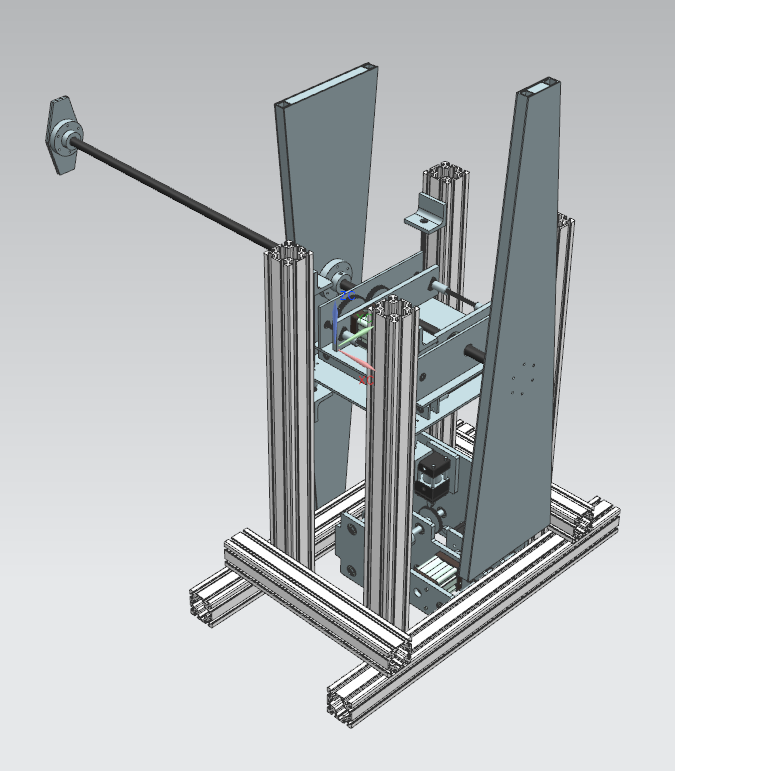 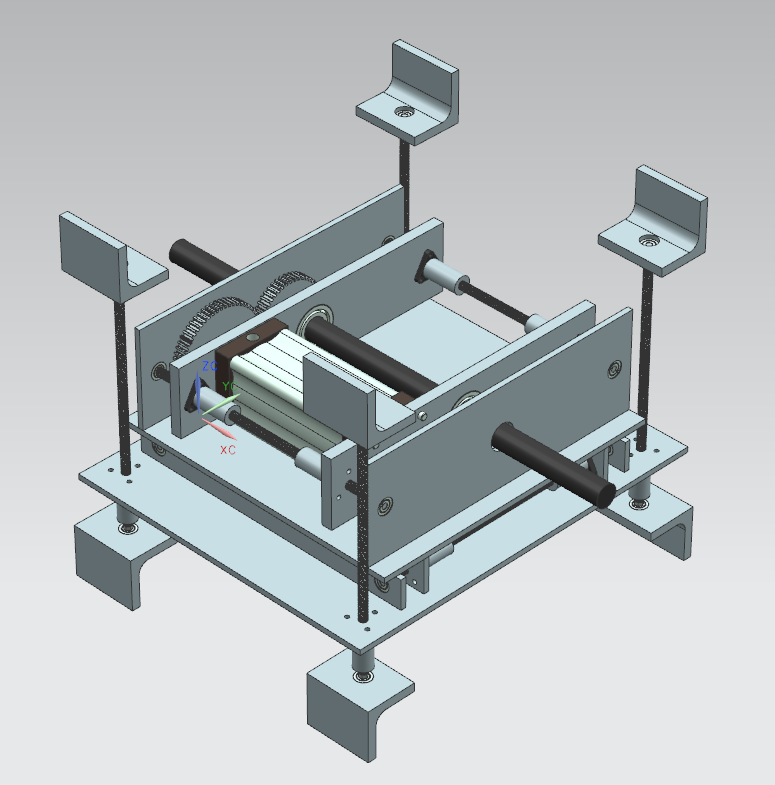 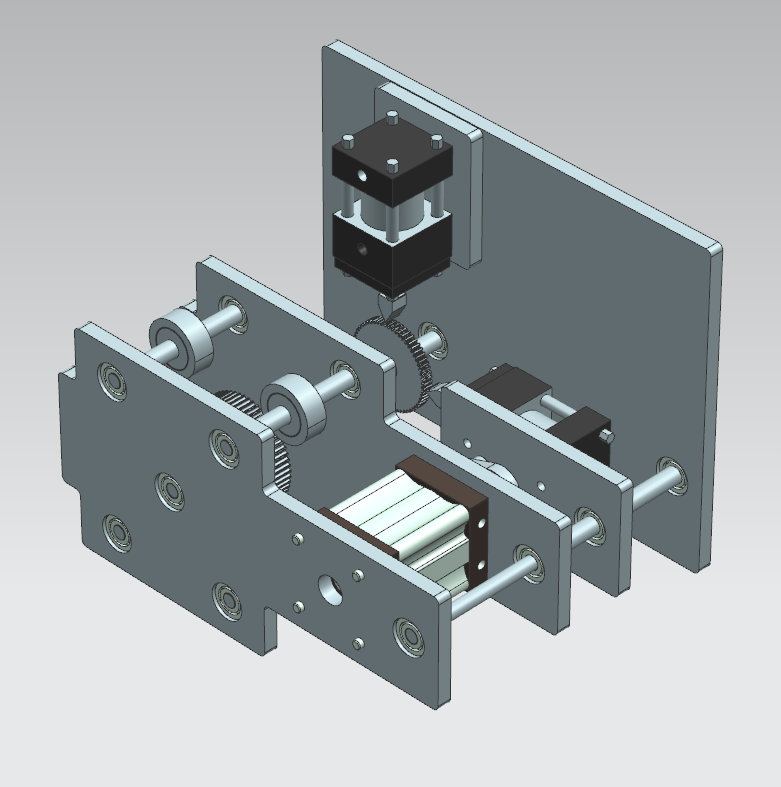 5
M. Tartaglia - Mu2e CD-2 Review
October 21-24, 2014
Design
DS Field Mapper Status
3D model, bill of materials ~complete
Developing preliminary drawings
Field Mapper DAQ and Controls
New FNAL/TD Magnet Measurement System
Configurable, Extensible, Modern Software Architecture
Software framework & component developments are advanced
Utilize mostly commercial off-the-shelf components
PXIe, NI, Labview; Metrolab NMR
Hall and NMR prototype (calibration) system testing started
Detailed instrumentation design will begin soon
Readiness for CD-3
6
M. Tartaglia - Mu2e CD-2 Review
October 21-24, 2014
Design
PS Field Mapper
Hall probes to measure field strength and axial gradient 
Will be calibrated in Tevatron Dipole to 5 T
Probe positioning mechanism still very preliminary
Following evolution of PS bore (HRS=heat & radiation shield)
Utilize linear guide supported by HRS bore and upstream flange
Cantilevered section downstream of target support ring
Extends map into TS1 collimator
External Z-drive system & encoder
Azimuthal positioning with non-magnetic rotary piezo stage 
Detailed mechanical design to begin soon 
Same Control & Instrumentation as DS
Tailored interface boxes and separate cabling
7
M. Tartaglia - Mu2e CD-2 Review
October 21-24, 2014
Design
PS Field Mapper
PS with Heat & Radiation Shield
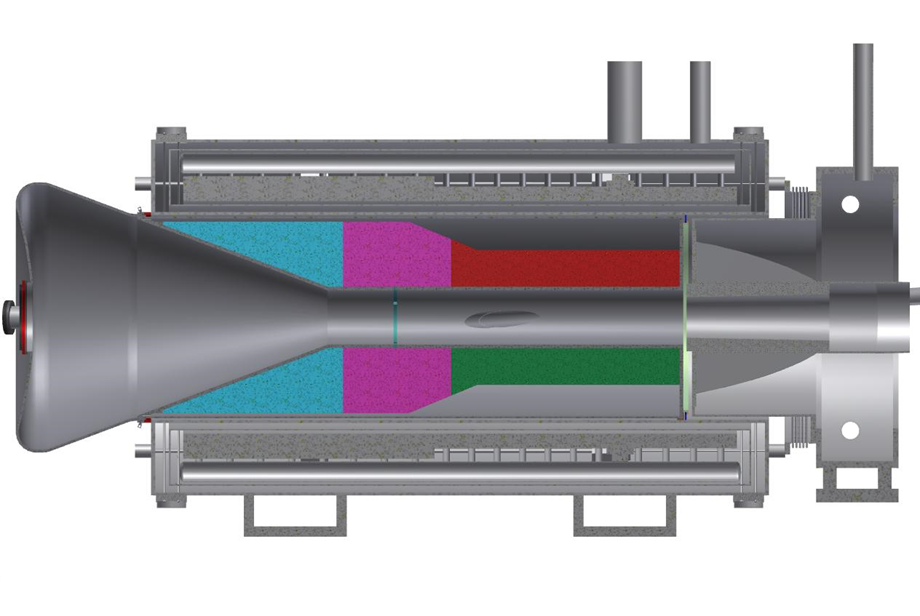 inner bore tube
upstream end
flange
PS
HRS
Space may not be sufficient , ~5-6m long cantilevered arm
d.s. end of TS1 Collimator
[CERN MICE Mapper]
Target support ring
8
M. Tartaglia - Mu2e CD-2 Review
October 21-24, 2014
Design
In-Situ Sensors
NMR probes in DS spectrometer region
Mounted to inner bore (fixed positions to detect field changes)
In place during field mapping 
Mounted to tracker frame ends (distinguish position changes)
Re-use probes from DS field mapper
Same electronics used during DS field mapping
Hall probes in TS Collimators [Now part of “TS Instrumentation”]
This is the only viable approach to check TS3 straight regions
Expect to map TS1 & TS5; these sensors monitor changes over time
1D Hall probes (& RTDs) embedded in collimators (3 designs)
after epoxy-impregnated construction in precisely spaced pre-machined slots
Read out by multiplexed instrumentation system (all magnet sensors)
Working on wiring and signal feed-through design details
9
M. Tartaglia - Mu2e CD-2 Review
October 21-24, 2014
Design
TS Collimator In-Situ Sensors
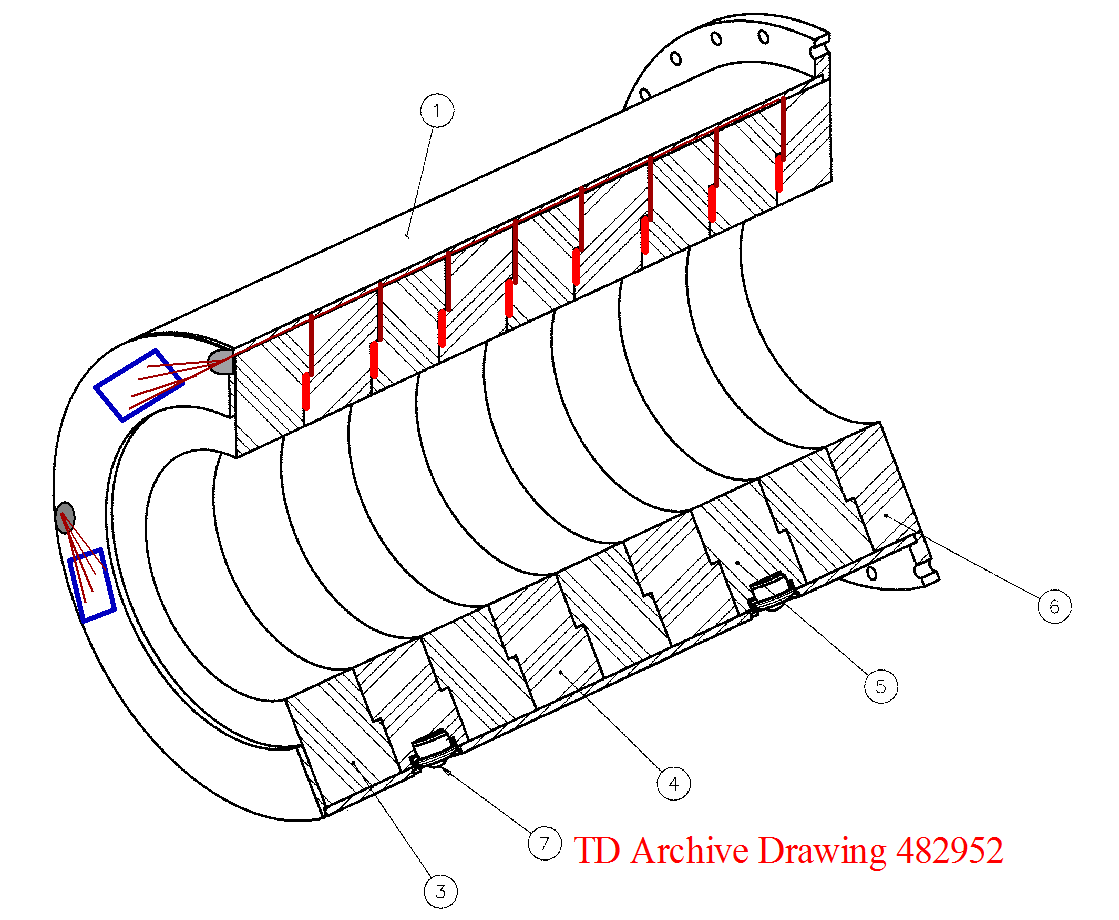 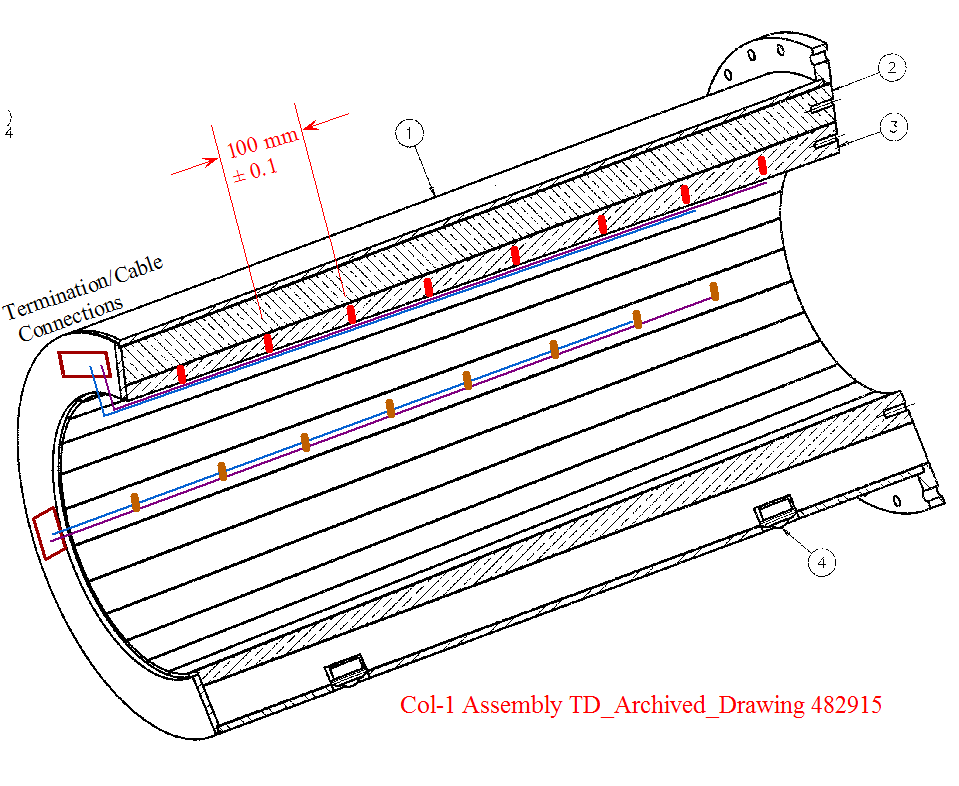 TS1 Collimator
TS5 Collimator
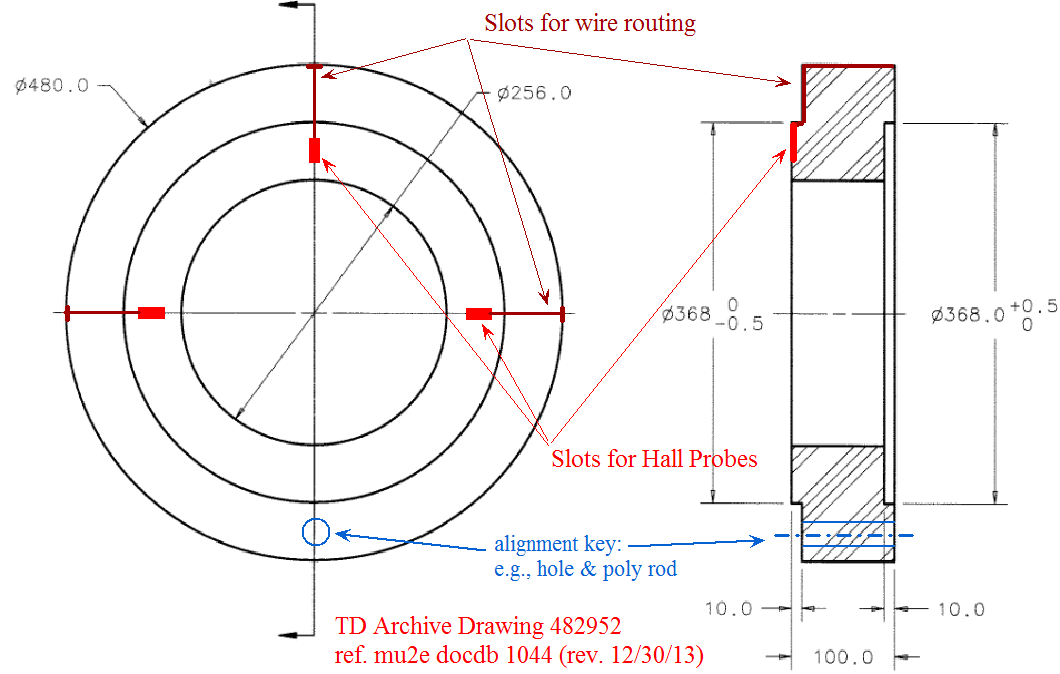 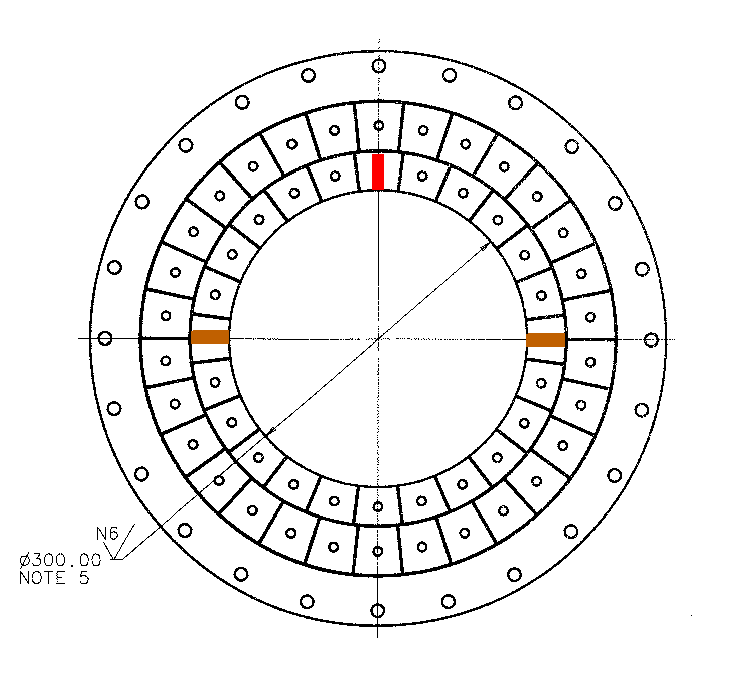 10
M. Tartaglia - Mu2e CD-2 Review
October 21-24, 2014
Design
Electron Transport Test
Off project; design & cost studied under Field Mapping WBS
Validate transport from primary target region through TS1,3,5 collimators to stopping target in “final magnetic configuration”
Position source near primary target position
Few-MeV Beta or Electron Conversion Source
Re-use PS field mapping device to move the source
Need components to allow rough evacuation of Muon Beamline 
Detect electrons at downstream positions	
Thin Scintillator tiles with on-board SiPM detectors (& electronics?)
Study detected position versus start position 
Simulation in progress to define detector segmentation
Step 1: Detect at TS3 pbar-window gap (test TSu transmission)
Step 2: remove TS3 detector, detect at DS stopping target
Detailed studies and simulations in progress
11
M. Tartaglia - Mu2e CD-2 Review
October 21-24, 2014
Changes since CD-1
Production Solenoid/TS1 Collimator
No longer mapping the PS full aperture 
Heat & Radiation Shield will now be an integral part of PS
Field mapping only in limited aperture of the HRS bore
Target support ring ~17 cm radius
Bkgd Simulations → new pbar window requirement
upstream of TS1 Col → could impact TS1 mapping
Looking at timing and method of this material installation 
Electron Source Test could also be affected
In-Situ Hall Probes
Collimator instrumentation is TS responsibility
12
M. Tartaglia - Mu2e CD-2 Review
October 21-24, 2014
Value Engineering since CD-1
Control and DAQ Readout Same Controls and DAQ Readout System will be utilized for both DS and PS (map one at a time; tailored interface boxes and software configurations)
PS field map Hall Probe positioning device will also be used to position the Electron Source in the e-SourceTest 
In-Situ Hall probe readout system will be common with all other magnet sensors 
Same NMR probes and instrumentation will be used both for mapping and in-situ monitoring of DS field
13
M. Tartaglia - Mu2e CD-2 Review
October 21-24, 2014
Downselects
Electron Source Test at CD-1 considered using low energy electron gun array, vs radioactive source on positioning stage
Few MeV Beta or Conversion source has several advantages
14
M. Tartaglia - Mu2e CD-2 Review
October 21-24, 2014
Remaining work before CD-3
Complete preliminary designs
Complete preliminary design drawings
Complete final designs 
Complete final design drawings
15
M. Tartaglia - Mu2e CD-2 Review
October 21-24, 2014
Quality Assurance
All mechanical components & materials will be inspected, and tested for magnetic properties (proximity to NMR in calibration magnet) for conformance with specifications
All Hall probes & electronics will be calibrated to the required level over the specified operating range; probe tilt angles and sensitivity to temperature variations will be measured
Multiple probes provide redundancy for cross-checks; NMR probes provide absolute field at reference points
Metrology will be used to determine the precise probe positions: for internal alignment, adjustment, and motion
Entire system will be assembled, bench- and field- tested well in advance of solenoid cryogenic and powered operations
Data analysis tools will be developed and ready to allow rapid evaluation of data quality during the field mapping operations
16
M. Tartaglia - Mu2e CD-2 Review
October 21-24, 2014
Risks
No major risks have been identified with field mapping
17
M. Tartaglia - Mu2e CD-2 Review
October 21-24, 2014
ES&H
ES&H issues associated with Field Mapping System and Operation:
DS confined space: access to DS bore is required for installation and removal of Field Mapper Z-drive belt
During cryogenic operations: ODH conditions may apply within regions of the Mu2e Hall
During magnet powered operations: high magnetic field hazard will apply within some regions of the Mu2e Hall
Electron Source Test: training in proper handling and storage of radioactive source (beta or electron conversion) will be needed
18
M. Tartaglia - Mu2e CD-2 Review
October 21-24, 2014
Major Milestones
475.04.08 Field Mapping System
001170 Final Design of Magnetic Field Mapping System Complete 

001310 Vendor for magnetic field mapping system purchased parts selected 

001360 PO issued for magnetic field mapping system purchased parts
19
M. Tartaglia - Mu2e CD-2 Review
October 21-24, 2014
Cost Table
20
M. Tartaglia - Mu2e CD-2 Review
October 21-24, 2014
Quality of Estimate
Base Cost by Estimate Type (AY $k)
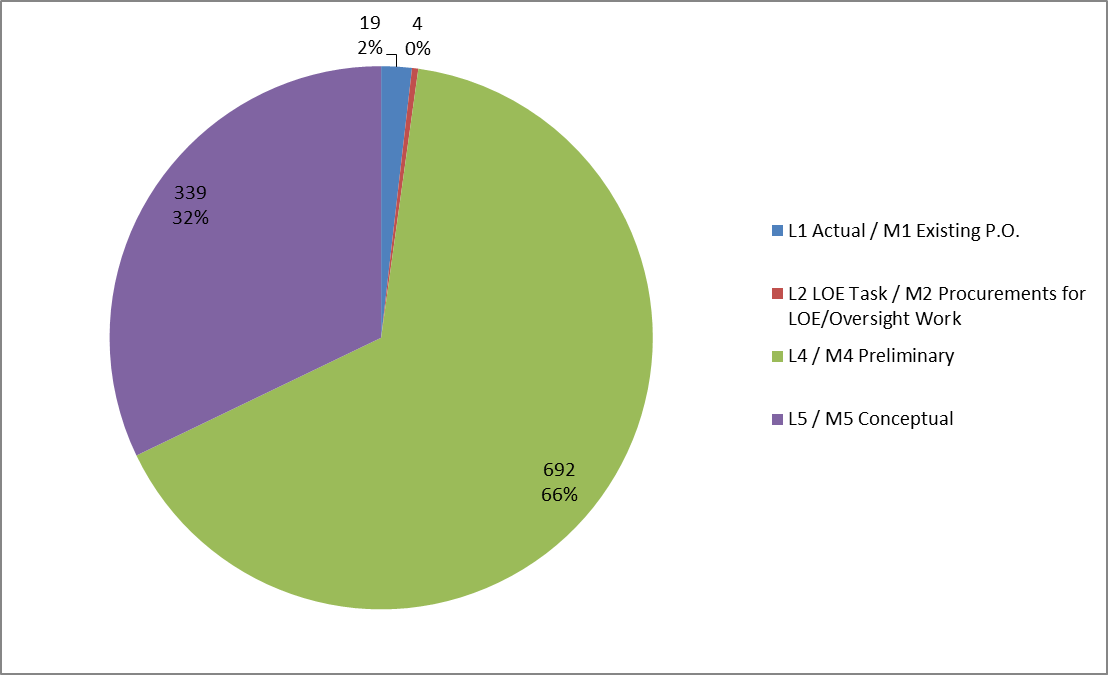 21
M. Tartaglia - Mu2e CD-2 Review
October 21-24, 2014
Resource Type
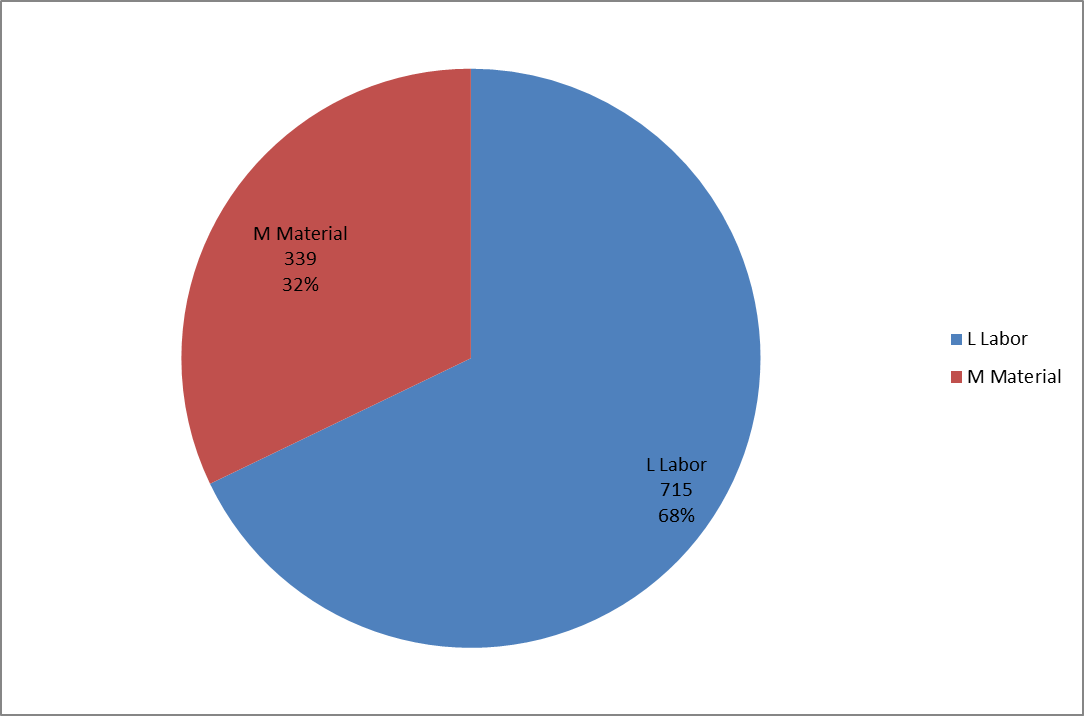 22
M. Tartaglia - Mu2e CD-2 Review
October 21-24, 2014
Labor Resources by FY
FTEs by Discipline
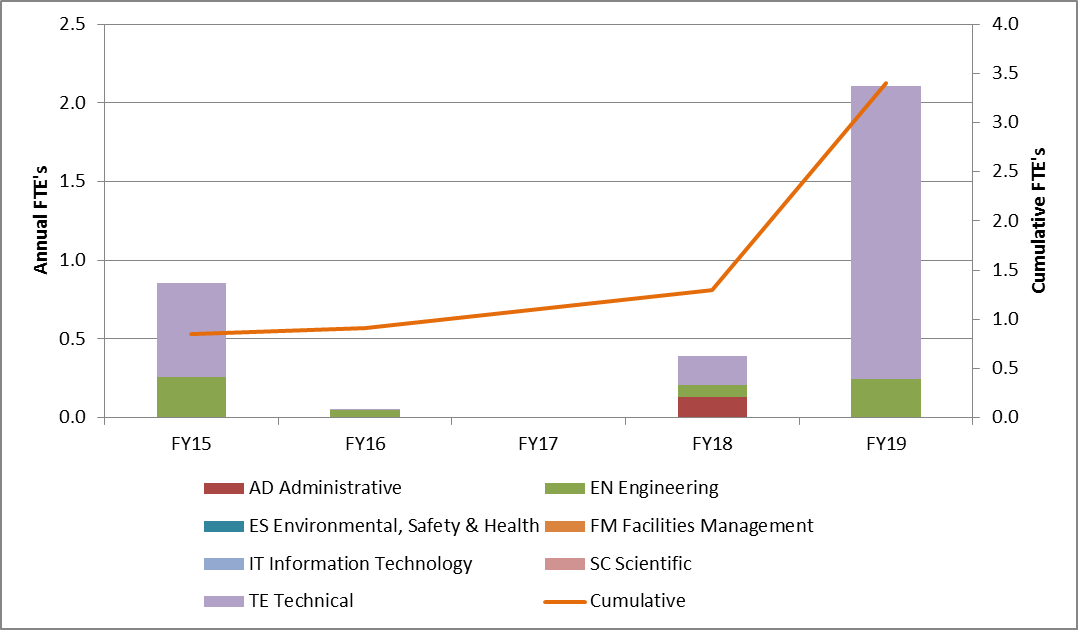 23
M. Tartaglia - Mu2e CD-2 Review
October 21-24, 2014
Schedule
CD-3a
CD-3c
CD-2/3b
CD-4
Fabricate and  QA Superconductor
KPPs Satisfied
Solenoid Design/Prototypes
Solenoid Fabrication and QA
Field Mapping
Detector Hall Construction
Solenoid Infrastructure
Solenoid Installation and Commissioning
FM Parts Procured
FM Final Design
Detector Prototypes and Construction
Cosmic Ray System Test
Accelerator Commissioning (off Project)
Accelerator and Beamline Construction
FY14                 FY15                FY16                 FY17                 FY18                 FY19                FY20                  FY21
Summary
Field Mapping System preliminary design is in progress
Mapping is not on the critical path
In-situ sensors needed at end of TS construction
Other Mapping activities happen during Solenoid commissioning
DS is the most important, is the most advanced
Next focus on the daq & controls  
PS Mapper 
mechanical design following DS mechanical completion
Field Mapping System is ready for CD2
25
M. Tartaglia - Mu2e CD-2 Review
October 21-24, 2014